Economics and the Environment:Part 3 – Environmental Policy
Dimitris Skuras
Professor, Department of Economics, 
University of Patras, Greece
The goals of environmental policy
To provide environmental public services and goods
To reduce or eliminate negative externalities from production and consumption
Example: To provide a socially optimum for Biodiversity services by establishing and supporting protected terrestrial and sea ecosystems
Example: To reduce emissions from production or wastes from consumption to a social optimum
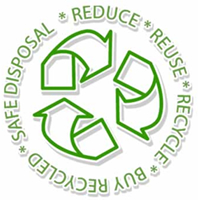 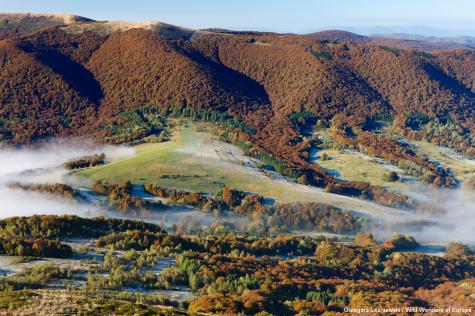 Logo: https://www.recyclereminders.com/
Photo: European Environment Agency
The tools of environmental policy
1. Impose restrictions on production
2. Internalize externalities by taxing production or consumption
3. Subsidize producers and consumers to switch to friendly and sustainable production and consumption methods
4. Cap and Trade by distributing tradeable pollution permits
5. Command and Control (CAC) Regulation by setting up environmental standards
The environmental tax
The Polluter-Pays-Principle

PRINCIPLE 16 – THE RIO DECLARATION ON
ENVIRONMENT AND DEVELOPMENT (1992)
 
“National authorities should endeavour to promote the internalization of environmental costs and
the use of economic instruments, taking into account the approach that the polluter should, in
principle, bear the cost of pollution, with due regard to the public interest and without distorting
international trade and investment.”
MSC
Price, cost, benefit (€)
MPC
MPB
B
p2
A
p1
Level of Environmental Tax
q2
q1
Quantity
Cap and Trade
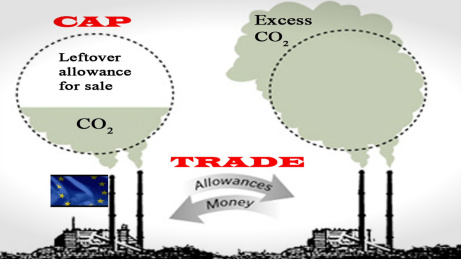 Source: https://commonsblog.files.wordpress.com/2017/05/cap-and-trade-mechanism.jpg?w=461
Which is the best economic instrument?
The application of economic instruments should be reviewed on a case-by-case basis as there is not a “one size fits all” recipe.
Best results are usually achieved by employing a set of instruments and not an individual instrument.
Ensure successful application by:
Careful interdisciplinary design, 
gradual application if applicable, 
continuous monitoring and assessment